Titulní list, tedy místo pro název Vašeho projektu společenské odpovědnosti
Název školy, na níž se projekt uskutečnil
Jméno Příjmení autora textu
pozice, funkce, příp. jiné další informace o autorovi
Název školního projektu
Jména všech autorů projektu
Zde začíná místo na popis vašeho projektu a pak dále pokračuje na dalších slidech. Pro popis a fotodokumentaci můžete využít max. 3 strany. Celá prezentace Vašeho projektu bude tedy obsahovat titulní list (slide č. 1), max. 3 strany popisu s fotografiemi (slide č. 2 + podle uvážení slidy 3 a 4) a konečně citát, nějakou výstižnou myšlenku charakterizující Váš projekt a jeho přínos (slide č. 5). Při přípravě postupujte tak, že předem připravený text a fotografie vkládejte do připravené šablony a přijměte její přednastavení. Viz obrázek:





Pokud si nebudete vědět rady, poradíme Vám! Aliquam ornare wisi eu metus. Nulla quis diam. Curabitur sagittis hendrerit ante. Fusce wisi. Aenean id metus id velit ullamcorper pulvinar. Fusce nibh.
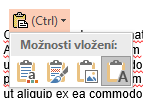 2
Společenská odpovědnost na středních školách I  Pedagogická fakulta Univerzity Palackého v Olomouci, 2024
Praesent vitae arcu tempor neque
Sed vel lectus. Donec odio tempus molestie, porttitor ut, iaculis quis, sem. In sem justo, commodo ut, suscipit at, pharetra vitae, orci. Aliquam id dolor. Cum sociis natoque penatibus et magnis dis parturient montes, nascetur
Sed vel lectus
Donec odio tempus molestie, porttitor ut, iaculis quis, sem. In sem justo, commodo ut, suscipit at, pharetra vitae, orci. Aliquam id dolor. Cum sociis natoque penatibus et magnis dis parturient montes, nascetur ridiculus mus. Vivamus ac leo pretium faucibus.
Nulla accumsan 
Nulla turpis magna, cursus sit amet, suscipit a, interdum id, felis. Nulla accumsan, elit sit amet varius semper, nulla mauris mollis quam, tempor suscipit diam nulla vel leo. In rutrum. Nullam rhoncus aliquam metus
Praesent vitae arcu tempor neque
Sed vel lectus. Donec odio tempus molestie, porttitor ut, iaculis quis, sem. In sem justo, commodo ut, suscipit at, pharetra vitae, orci. Aliquam id dolor. Cum sociis natoque penatibus et magnis dis parturient montes, nascetur
3
Společenská odpovědnost na středních školách I  Pedagogická fakulta Univerzity Palackého v Olomouci, 2024
Praesent vitae arcu tempor neque
Sed vel lectus. Donec odio tempus molestie, porttitor ut, iaculis quis, sem. In sem justo, commodo ut, suscipit at, pharetra vitae, orci.
Sed vel lectus
Donec odio tempus molestie, porttitor ut, iaculis quis, sem. In sem justo, commodo ut, suscipit at, pharetra vitae, orci. Aliquam id dolor. Cum sociis natoque penatibus et magnis dis parturient montes.
Praesent vitae arcu tempor neque
Sed vel lectus. Donec odio tempus molestie, porttitor ut, iaculis quis, sem. In sem justo, commodo ut, suscipit at, pharetra vitae, orci. Aliquam id dolor. Cum sociis natoque penatibus et magnis dis parturient montes, nascetur
4
Společenská odpovědnost na středních školách I  Pedagogická fakulta Univerzity Palackého v Olomouci, 2024
Zde je místo na nějakou stěžejní myšlenku Vašeho projektu. Proč je podle Vás společenská odpovědnost důležitá? Jak jste k ní vedli své žáky a žákyně? Co Vám projekt přinesl? Co jste objevili? Co Vás potěšilo? Autorem myšlenky může být učitel*ka, může jít ale také o autentický výrok žáků nebo jejich reflexi projetu.